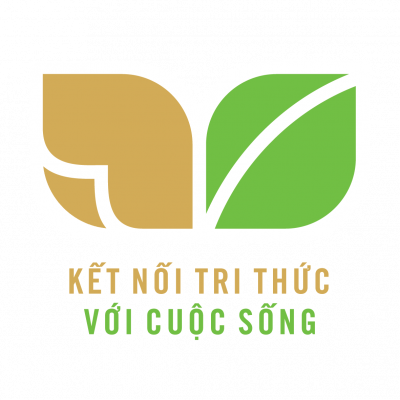 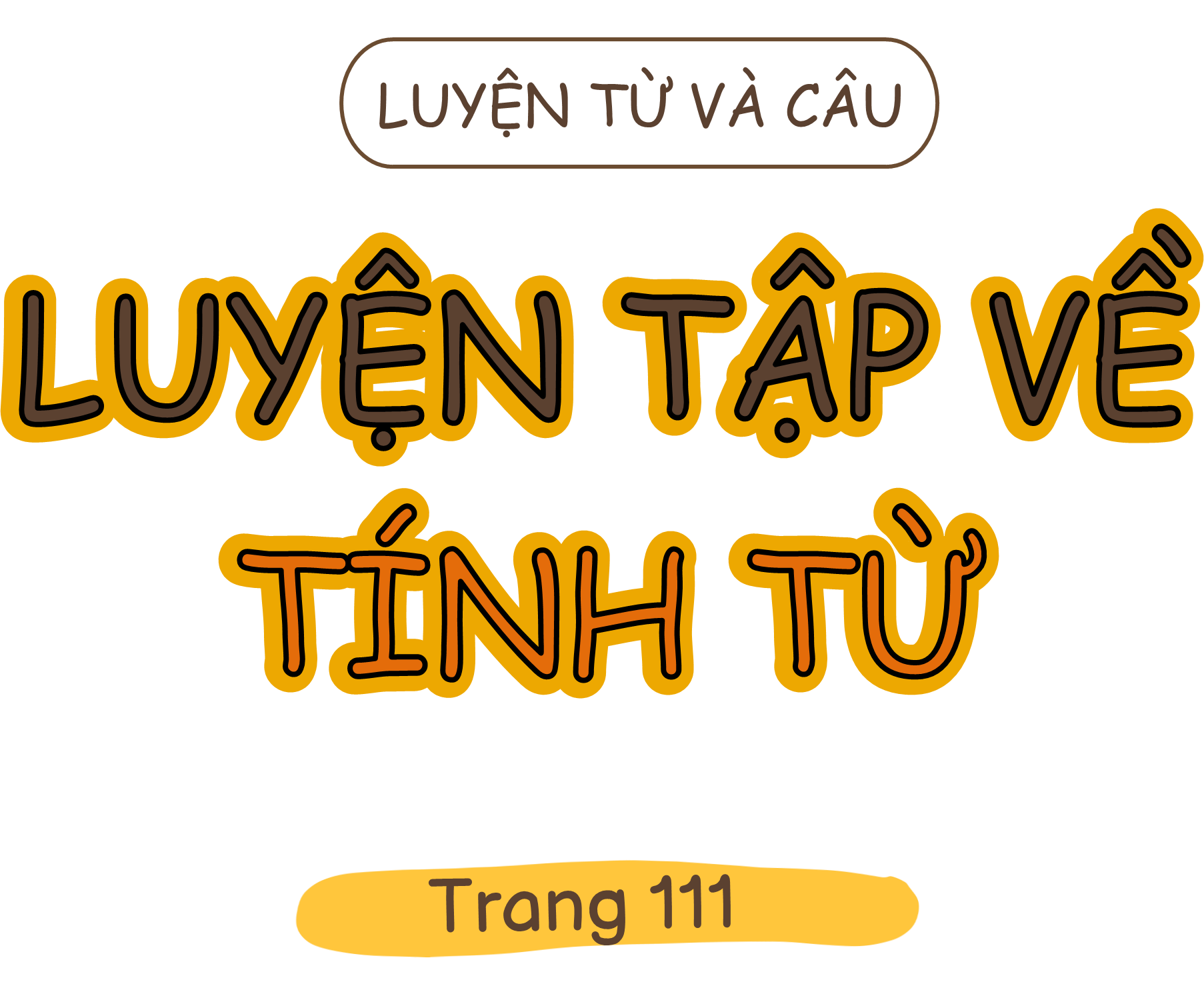 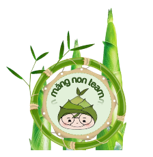 Bài 1
Tìm từ ngữ thích hợp để tả độ cao tăng dần của các con vật trong hình
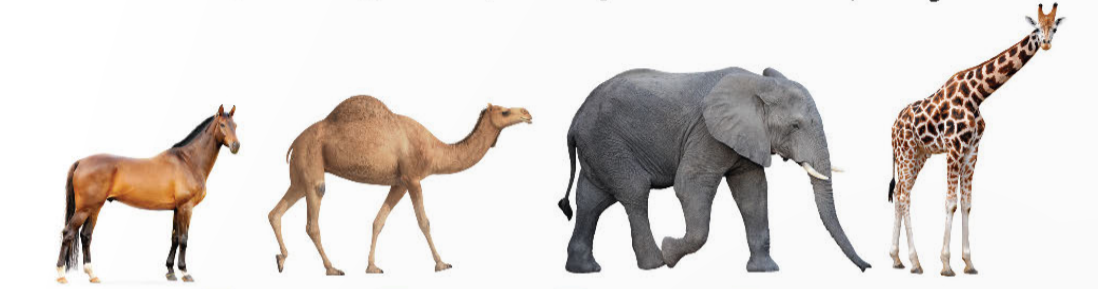 rất cao
cao
hơi cao
khá cao
Đặt 3 câu có dừng từ hơi, khá, rất, quá, lắm kết hợp với từ chậm hoặc nhanh để tả đặc điểm của các con vật theo mẫu.
chậm
Bài 2
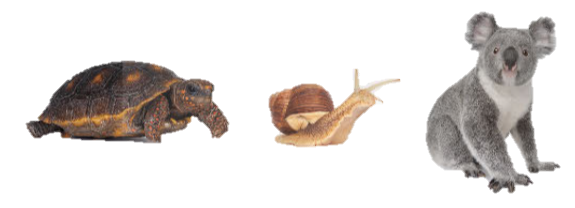 M: Gấu túi di chuyển hơi chậm chạp
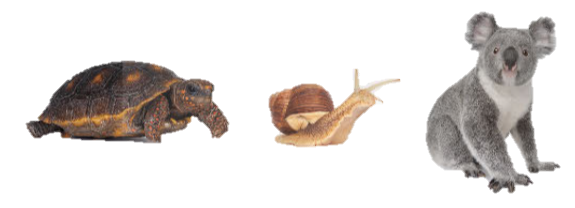 chậm
Gấu túi di chuyển hơi chậm chạp.
Con rùa bò rất chậm.
Ốc sen di chuyển quá chậm.
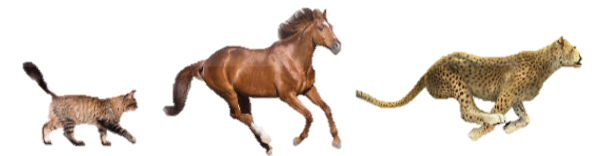 nhanh
Con mèo chạy hơi nhanh.
Con ngựa phi nhanh lắm.
Con báo di chuyển rất nhanh.